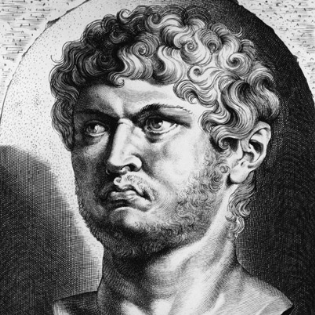 Nero- Inbegriff des dekadenten Roms -
- Nero
- Agrippina (Neros Mutter)
- Nero als Kaiser
- Nero als Künstler
Brand von Rom + Christenverfolgung
Domus Aurea + Quellentext
Neros Tod
Nero ___________________________________________________
Nero  * 15. Dez. 37 in Antium
          +   9. Jun. 68 bei Rom
Römischer Kaiser von 54 - 68
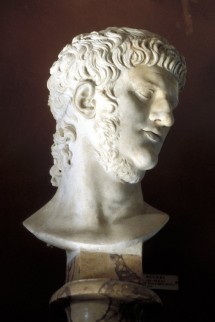 Dekadenz  de cadere  weg fallen

Dekadentes Rom  sittlicher und 
      kultureller Niedergang Roms

        Cäsarenwahn = Größenwahn
        Verschwendungssucht
        Realitätsverlust
Kaiser - Tyrann – Muttermörder - Künstler – Wagenlenker – 
Brand von Rom – Domus Aurea - Christenverfolgung
Neros Mutter Agrippina ebnet Weg zum Kaiser
schön - intelligent
 skrupellos – herrschsüchtig
 will, dass Nero Kaiser wird

Agrippinas Mittel 

 heiratet Kaiser Claudius 49 n. Chr

 sorgt für Dreifachbindung zu Claudius

    1. Nero ist Stiefsohn von Claudius
    2. Claudius adoptiert Nero  Sohn 
    3. Nero heiratet Tochter  Schwiegersohn

 lässt Claudius vergiften bevor dessen 
  Sohn Britannicus 18 wird  Weg frei

 13. Okt. 54 wird Nero Kaiser
Agrippina die Jüngere
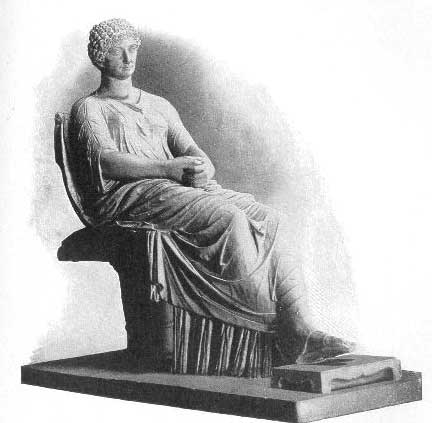 Nero als Kaiser
Anfangs das glückliche Jahrfünft
	- Nero ist 17 als er Kaiser wird
	  Interesse mehr für Literatur, Gesang, Pferde, Wagenrennen
	- Lehrer Seneca und Burrus führen Regierungsgeschäfte
	- Agrippina nutzt ihre Muttermacht für Intrigen




	

	- Senat ist zufrieden – Regierung durch Milde geprägt
	- Nero ist beim Volk beliebt  Brot und Spiele
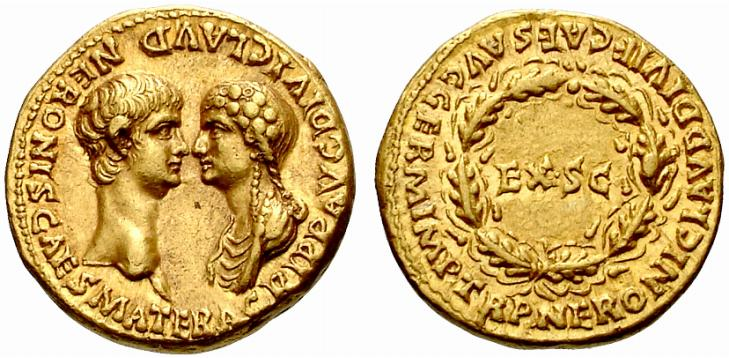 Nero als Kaiser
Abwendung von Mutter Agrippina  Tyrann + Künstler

	- Einfluss übermächtiger Mutter schadet Nero
	 Agrippina wird aus Palast verbannt 
	 Nero lässt seine Mutter ermorden
	- Nero verbannt seine Frau Oktavia und lässt sie ermorden
	- Einfluss von Senecca und Burrus wird geringer
	- Nachfolger Tigelinius hat zweifelhaften Ruf
	 Selbstherrschaft Neros wird stärker
          Verhältnis zum Senat verschlechtert sich
	- Nero widmet sich immer mehr Kunst und Wagenrennen
Nero als Künstler
Bei Nero brechen alle Dämme  Realitätsverlust

- gab sich mehr und mehr Ausschweifungen hin
 trat als Sänger und Künstler öffentlich auf
 trat als Wagenlenker auf
 Belustigung des Volkes
aber

 Missfallen des Senats und Adels, da

 es lächerlich und befremdlich wirkte, 
      wenn ein Staatsoberhaupt geschminkt und kostümiert auftrat,
 Nero gegen die Regeln der Aristrokratie verstieß
 Aufgabe des Kaisers sei es, für das Wohlergehen des Staates zu sorgen 

Nero aber fand seine Berufung im Künstlertum 
und zeigte sich sehr empfindlich gegenüber jeder Kritik.
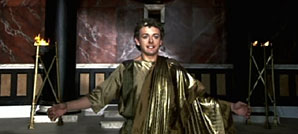 Brand von Rom – Christenverfolgung
Brand von Rom			     
- brach in der Nacht von 18. und 19. Juli 63 
  in der Nähe des Circus Maximus aus
 Großteil von Rom wurde zerstört
 Nero war zur Zeit des Ausbruches in
  Antium
 Nero wird als Brandstifter vom Volk 
  beschuldigt
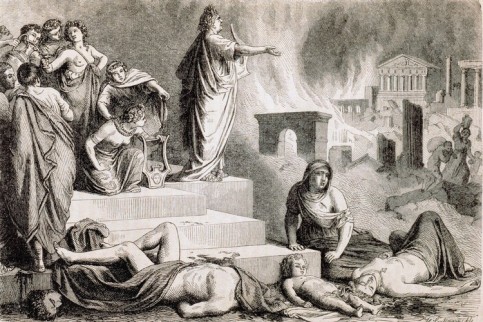 Christenverfolgung
			                - Nero brauchte Schuldige, weil er
verdächtigt wurde
Minderheit der Christen, denen man alle Greuel einer                                             Geheimsekte nachgesagte
 wurden qualvoll umgebracht
   - blieb auf Rom beschränkt
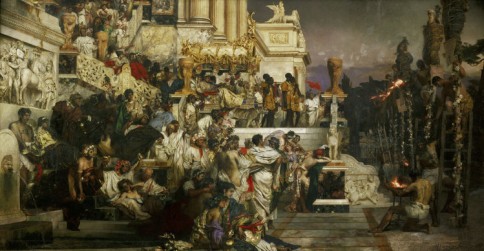 Domus Aurea  Verschwendungssucht
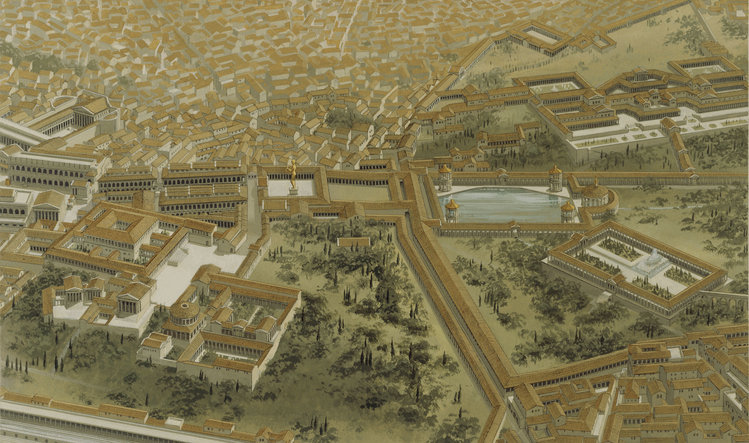 - heißt  goldenes Haus
- Nero lies ihn direkt nach dem
  Brand bauen
- prachtvoller Bau mit großen 
  Kunstschätzen und
  technischen Raffinessen
Domus Aurea – Quellentext Sueton
Der römische Geschichtsscheriber Sueton beschreibt in seiner 
Nero-Biographie den neuen Palast:
"In der Eingangshalle des Hauses hatte eine 120 Fuß (36 m) hohe Kolossalstatue mit dem Porträt Neros Platz. Die ganze Anlage war so groß, dass sie drei Portiken von einer Meile Länge und einen künstlichen See umfasste, der fast ein Meer war, umgeben von Häusern, so groß wie Städte. Dazu kamen Villen mit Feldern, Weinbergen und Weiden, Wälder voller wilder und zahmer Tiere aller Arten. Einige Teile des Hauses waren vollständig vergoldet und mit Gemmen und Muscheln geschmückt. In den Speisesälen gab es bewegliche Decken aus Elfenbein, durch die Blumen herabgeworfen und Parfüm versprengt werden konnte. Der wichtigste von ihnen war kreisrund und bewegte sich bei Tag und bei Nacht ständig, wie die Erde. Die Bäder wurden mit Meer- und Schwefelwasser gespeist. Als Nero nach Abschluss der Bauarbeiten das Haus einweihte, zeigte er sich sehr zufrieden und sagte, dass er jetzt endlich in einem Haus wohne, das eines Menschen würdig sei."
Domus Aurea  Verschwendungssucht
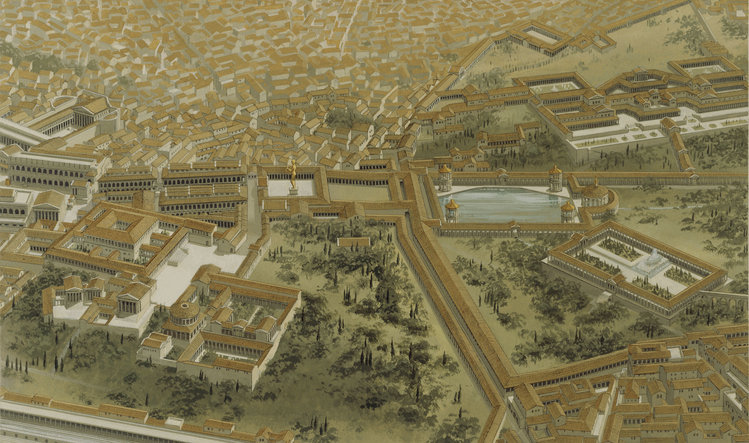 - heißt  goldenes Haus
- Nero lies ihn direkt nach dem
  Brand bauen
- prachtvoller Bau mit großen 
  Kunstschätzen und
  technischen Raffinessen
Die Bautätigkeit, sein luxuriöser und ausschweifender Lebenswandel 
verschlang viel Geld
 Steuern wurden erhöht 
 Nero begann reiche Senatoren zu beschuldigen und zum Tode zu   
    verurteilen
      um danach ihre Reichtümer einzuziehen
Neros Tod
- Lange Abwesenheit Neros  Aufständen
 			   wachesende Unruhen
März 68 n. Chr. kehrt Nero zurück nach Rom 
 verunsichert und ängstlich

 Nero floh in eine Villa in der Nähe Roms
 Nero wird Verfolgt 
 am 9. Juni 68 Begeht er Selbstmord